Covalent Compounds
Two non-metals
For each compound, which one is the metal?
H2O
CO2
NO
How is the bond formed?
Covalent Compounds
A covalent compound is one in which electrons are SHARED. 

Involve NON-METALS only.
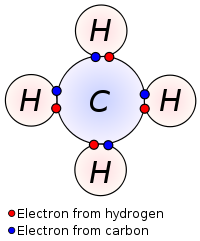 What are these called?
CO2
CO
Naming Covalent Compounds
State the name of each element and use a prefix to indicate how many of each atom there are in the formula. 
Change the ending of 2nd element to ide. 
Do not write a prefix for the first element if there is only one atom. 
Do not reduce ratio:            N2O4        Not NO
Naming Covalent Compounds
Some binary compounds with hydrogen have common names: 
	H2O					NH3				CH4
	water			ammonia		  methane
Naming Covalent Compounds
Practice
PH3
CO
HI
SO2 
N2O3 
SCl6
Practice
PH3			Phosphorous trihydride
CO			carbon monoxide
HI			hydrogen moniodide
SO2			sulfur dioxide
N2O3		dinitrogen trioxide
SCl6			sulfur hexachloride
Write the formulas
Carbon dioxide					
Carbon monoxide 				
Sulfur trioxide								
Carbon tetrachloride			
Dinitrogen tetrasulfide		
Dinitrogen monoxide
Write the formulas
Carbon dioxide					CO2
Carbon monoxide 				CO
Sulfur trioxide					SO3		
Carbon tetrachloride			CCl4
Dinitrogen tetrasulfide			N2S4
Dinitrogen monoxide			N2O
Practice
Last page of naming booklet